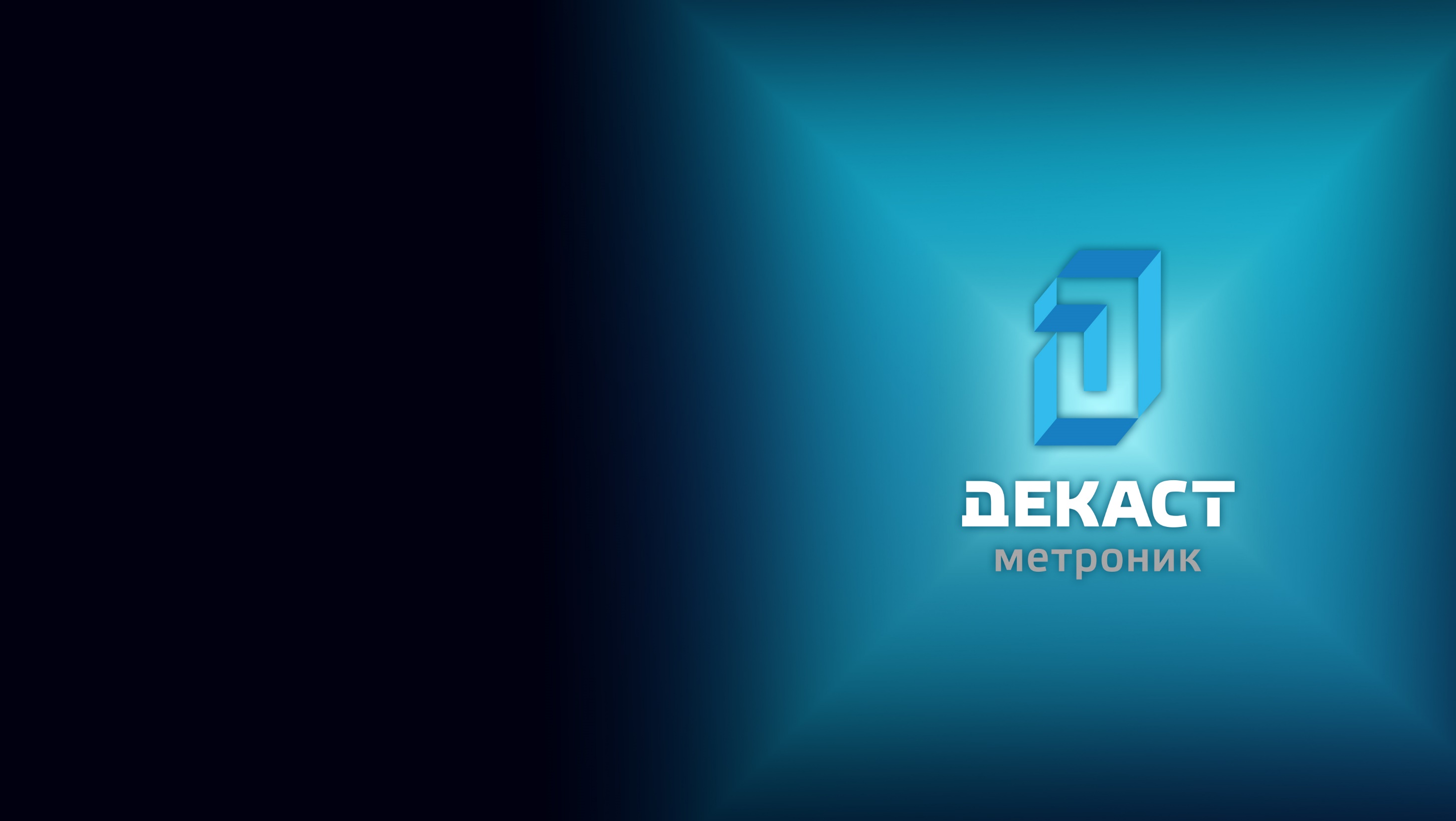 Сравнение современных технологий передачи данных для умного учета энергоресурсов в сфере ЖКХ
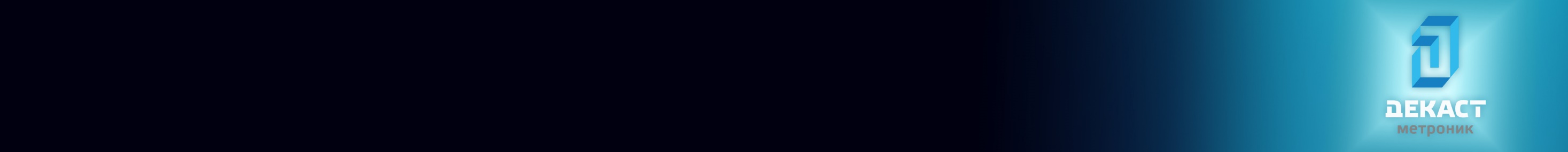 О компании
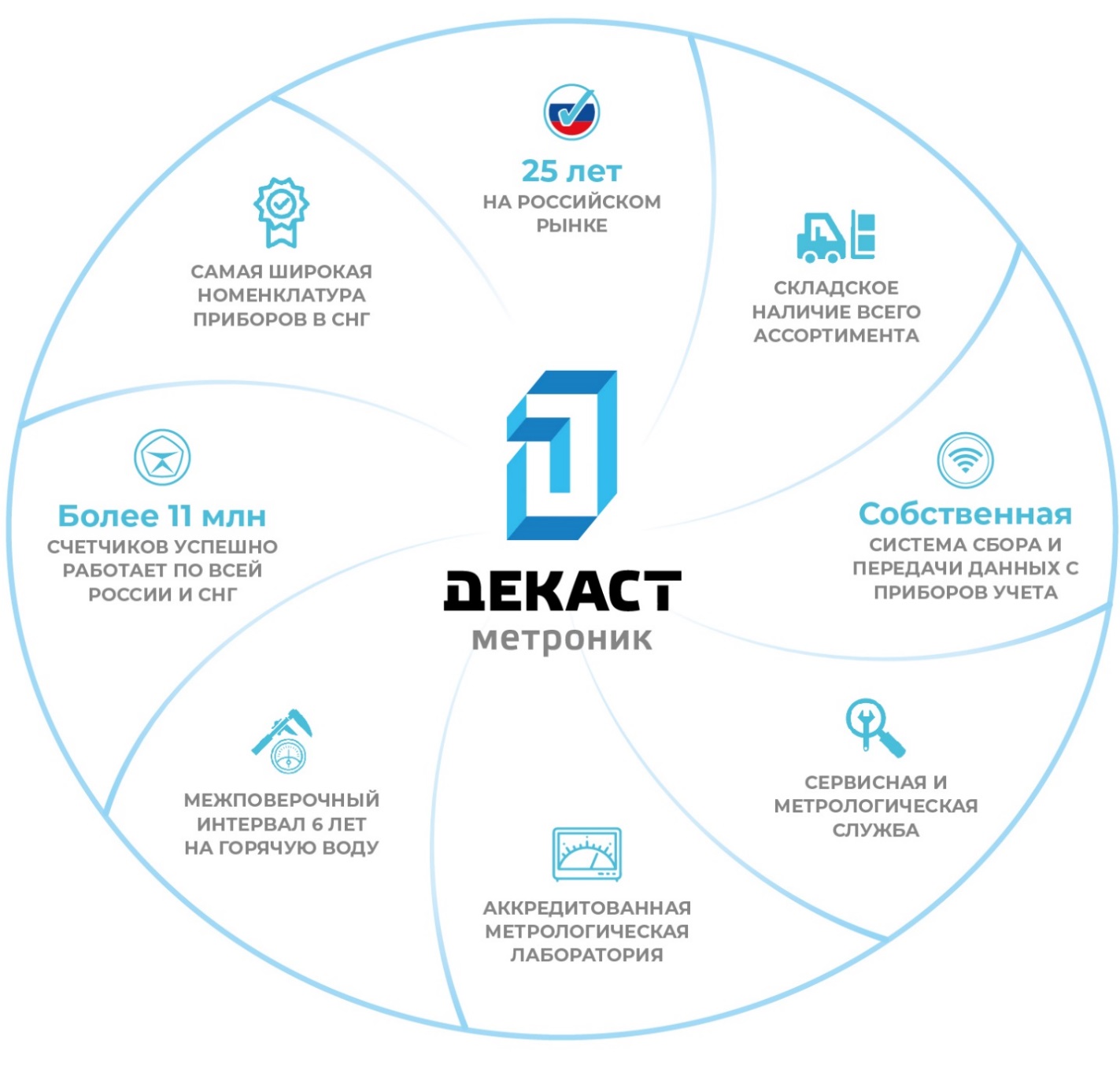 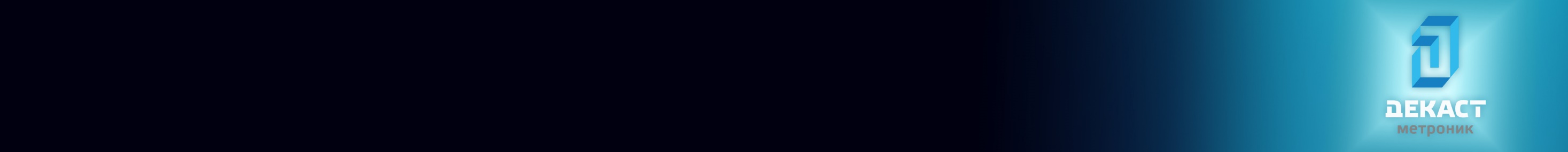 Задачи, которые решают умные приборы
Минимизация мошенничества потребителей
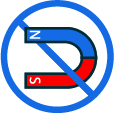 Многие потребители пытаются фальсифицировать данные. 
Они ставят магниты или подключаются к соседям.
Облегчение процесса сбора данных
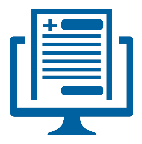 Несовершенство технического оборудования и наличие человеческого фактора приводит к тому, что собранные данные необъективны
Уменьшение небаланса данных от потребителей
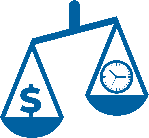 Из-за человеческого фактора данные по потреблению приходят несвоевременно, что 
также сказывается на росте убытков компании
Снижение расходов на общедомовые нужды
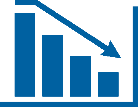 Жильцам приходится платить за долги своих соседей, которые не платят за расход ресурсов
Переход с нормативного на реальный учет потребления ресурсов
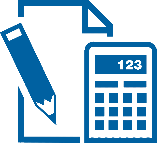 Потребители, у которых отсутствуют приборы учета, превышают нормативы,
установленные законом, и их невозможно учесть
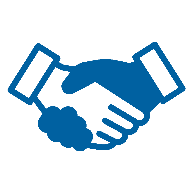 Снижение текущих убытков
И отсутствие спорных ситуаций с ресурсно-снабжающими организациями
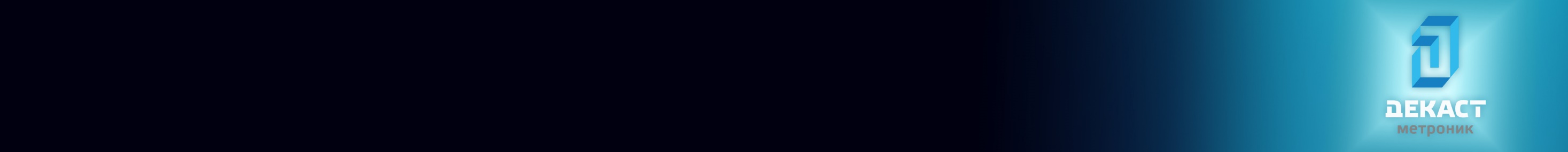 Типы систем сбора данных с приборов учета энергоресурсов
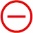 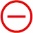 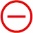 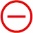 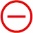 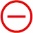 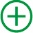 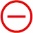 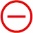 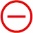 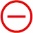 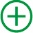 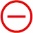 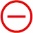 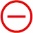 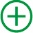 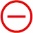 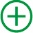 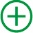 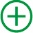 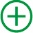 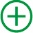 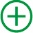 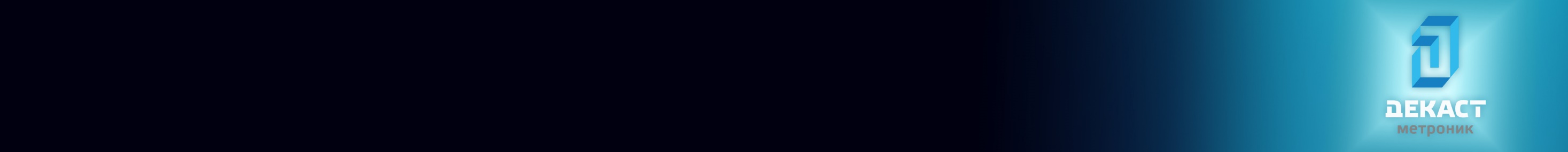 Типы беспроводных систем сбора данных с приборов учета энергоресурсов
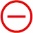 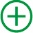 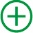 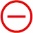 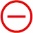 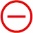 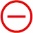 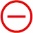 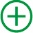 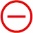 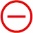 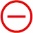 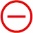 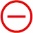 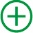 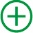 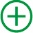 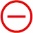 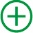 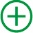 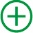 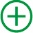 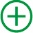 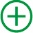 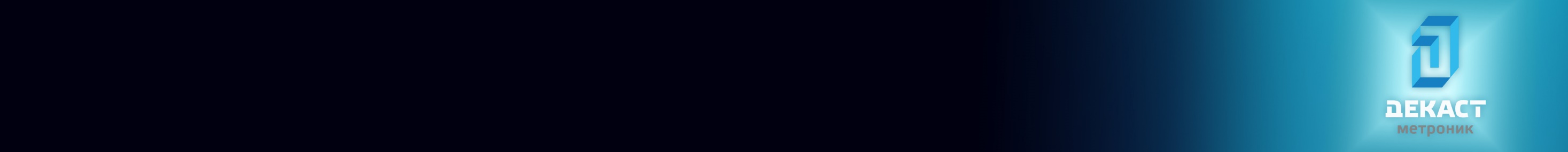 Типы приборов учета, используемых в системах сбора и анализа данных
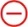 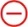 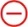 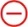 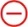 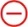 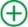 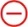 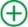 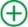 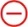 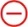 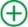 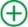 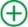 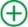 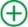 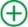 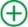 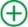 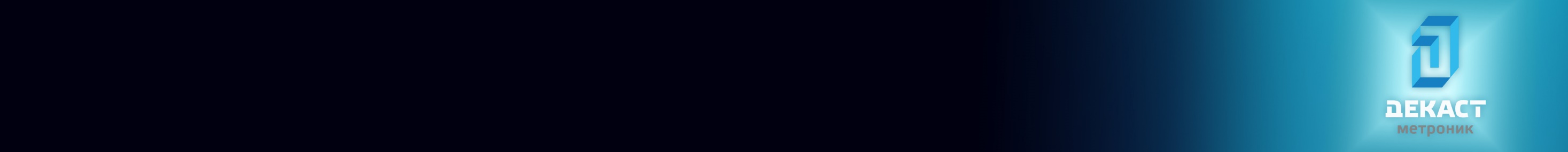 Сравнительный анализ популярных беспроводных технологий UNB, NB-IoT, LoRa, применимых в приборах учета энергоресурсов в сфере ЖКХ
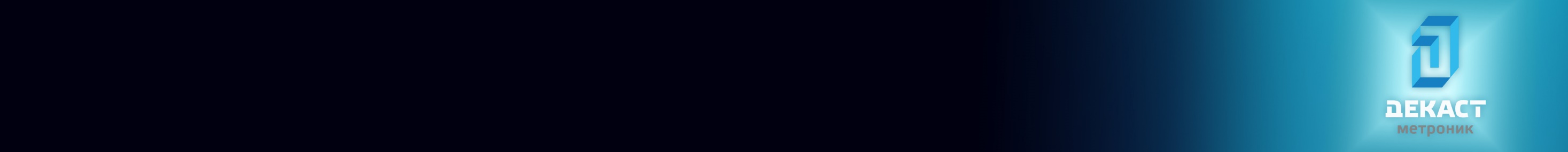 Краткий сравнительный анализ размера финансовых вложений в разработку 
и внедрение приборов учета и радиомодулей по технологиям NB-IoT и LoRa
8
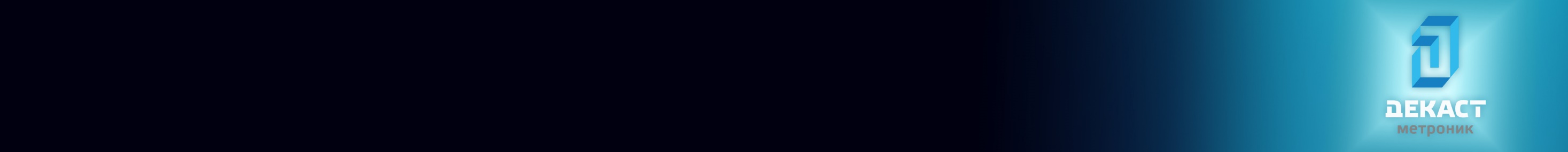 Наши партнеры
Застройщики
Энергоснабжающие 
организации
Коттеджные 
поселки,
садовые 
товарищества
ТСЖ / ТСН
Управляющие 
компании
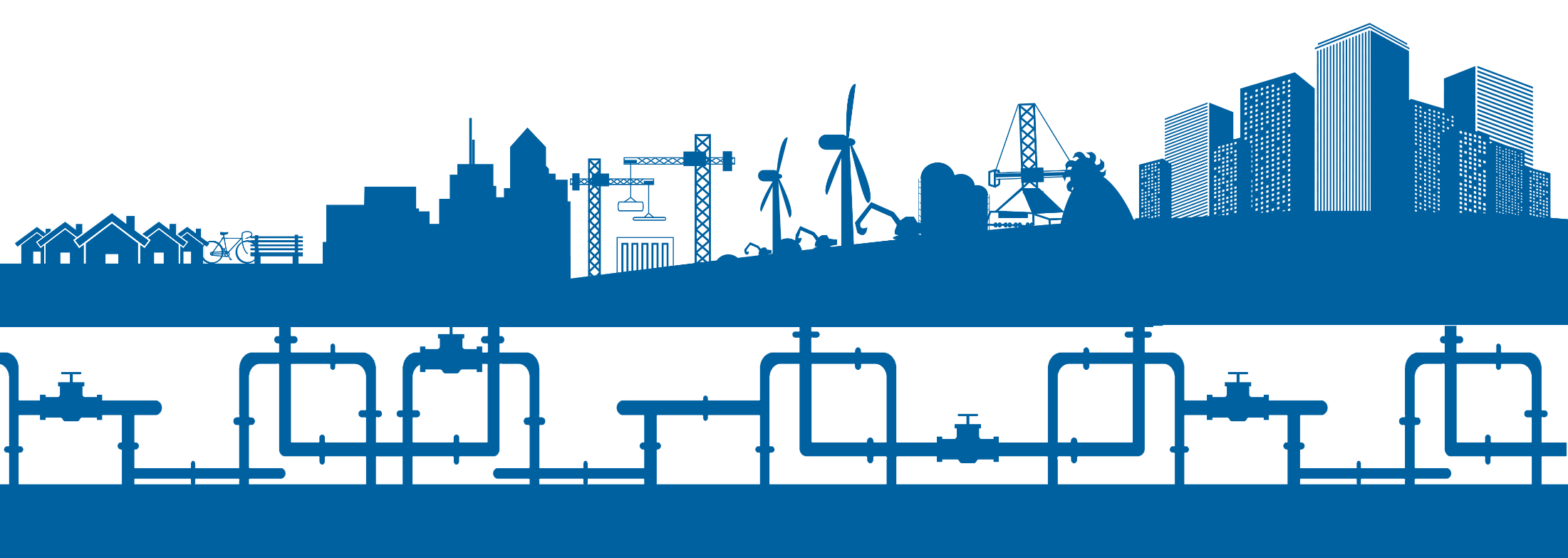 Водоснабжающие организации
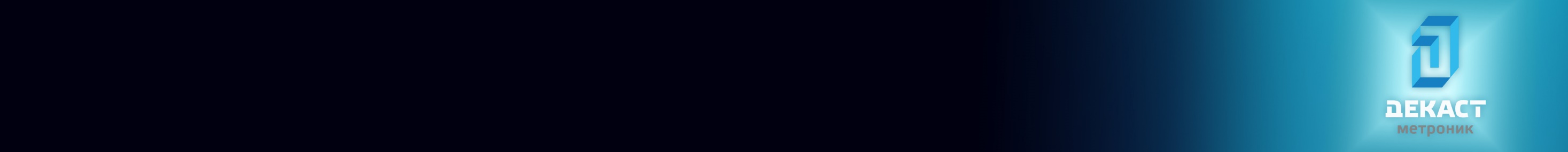 Комплексное предложение компании Декаст Метроник
Компания Декаст предлагает:

Полный ассортимент конечных устройств для учета водных и тепловых ресурсов Ø 15-200 мм.
Возможность интеграции приборов учета энергоресурсов других производителей, имеющих импульсный выход или RS-485.
Возможность передачи данных от конечных устройств через сеть LoRaWAN (оператора или собственную).
Многофункциональную платформу ДЕКАСТ.СЕРВИСЫ для сбора и анализа данных с приборов учета, переданных любым известным способом (проводной и беспроводной).
Поддержка интеграции ДЕКАСТ.СЕРВИСЫ через API с любыми другими платформами для обмена данными, например, mos.ru
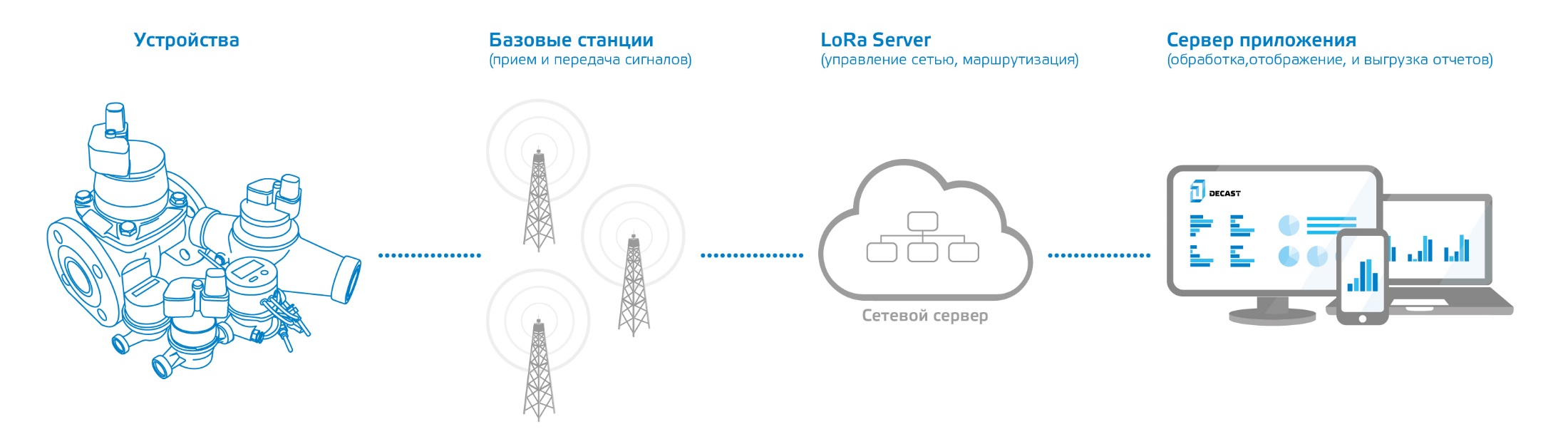 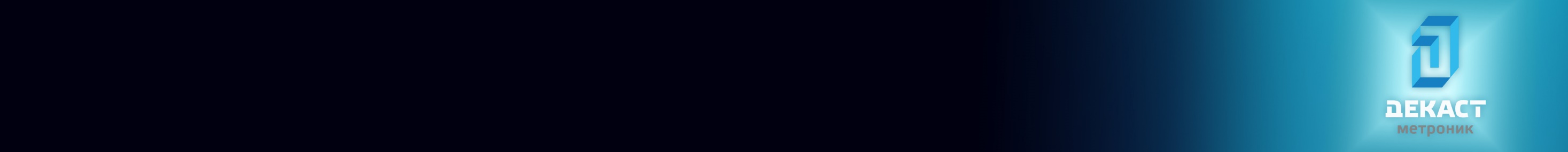 Приборы учета воды и тепла
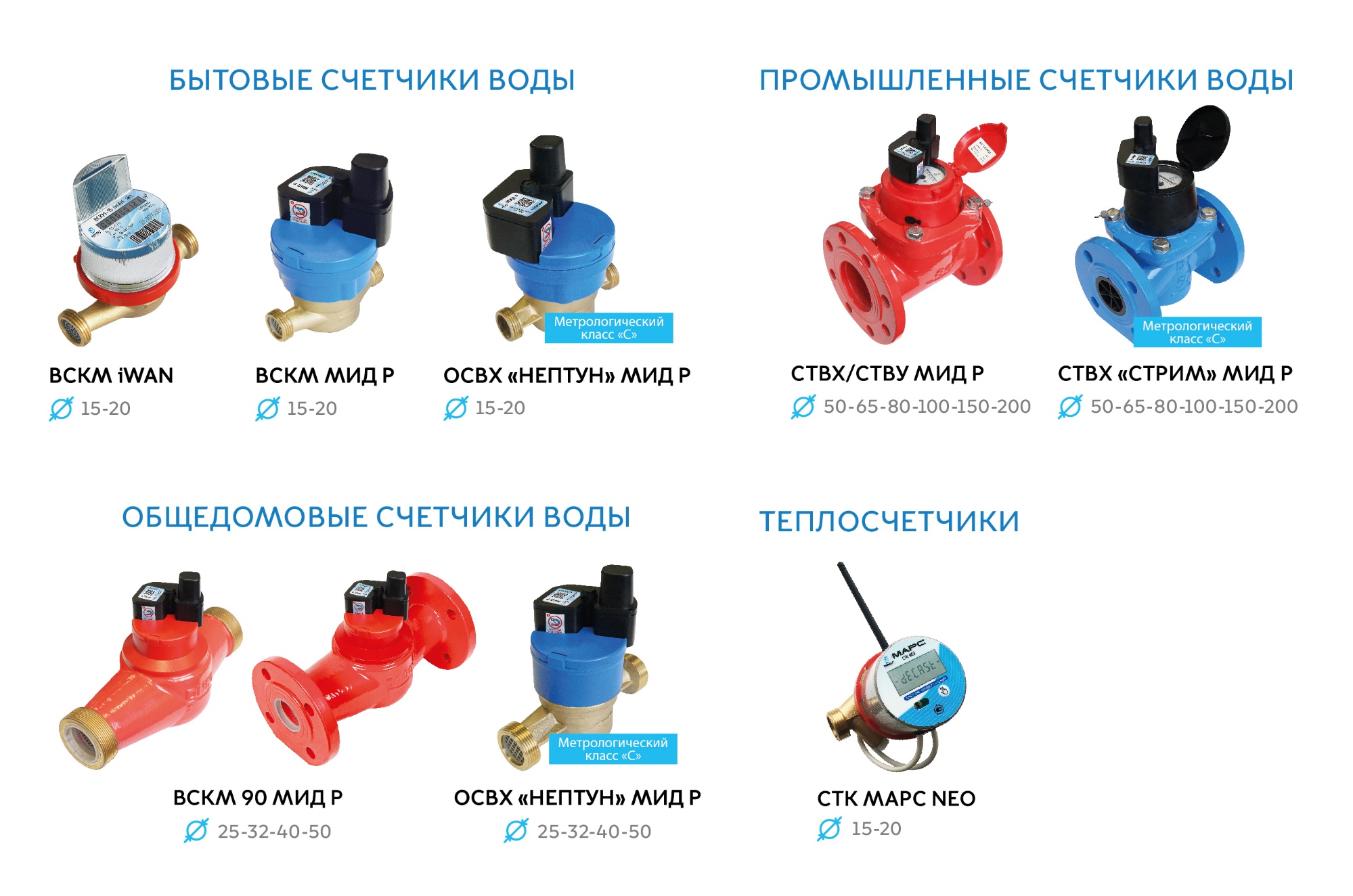 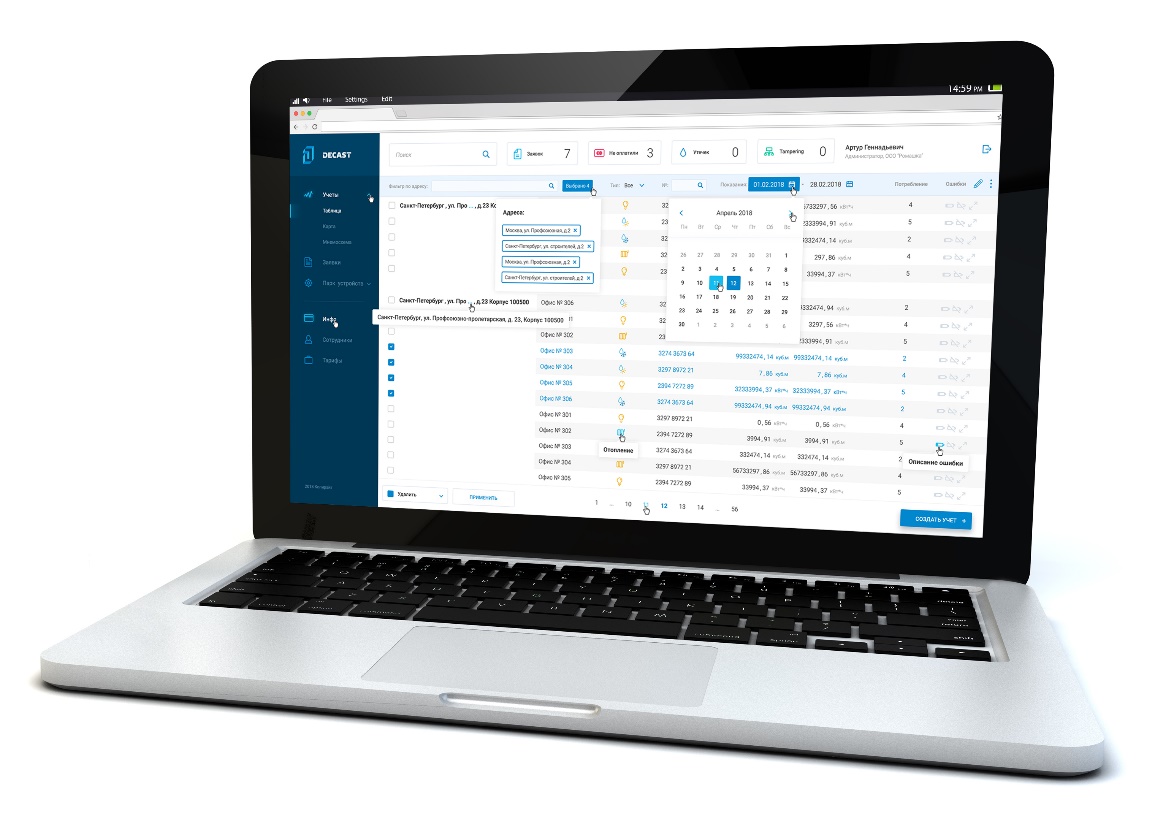 11
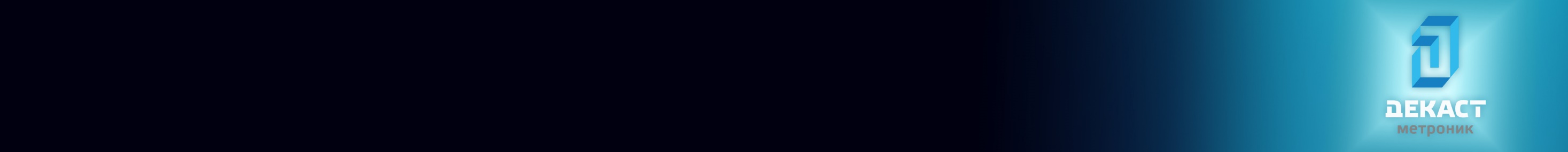 Варианты транспортных сетей LoRaWAN
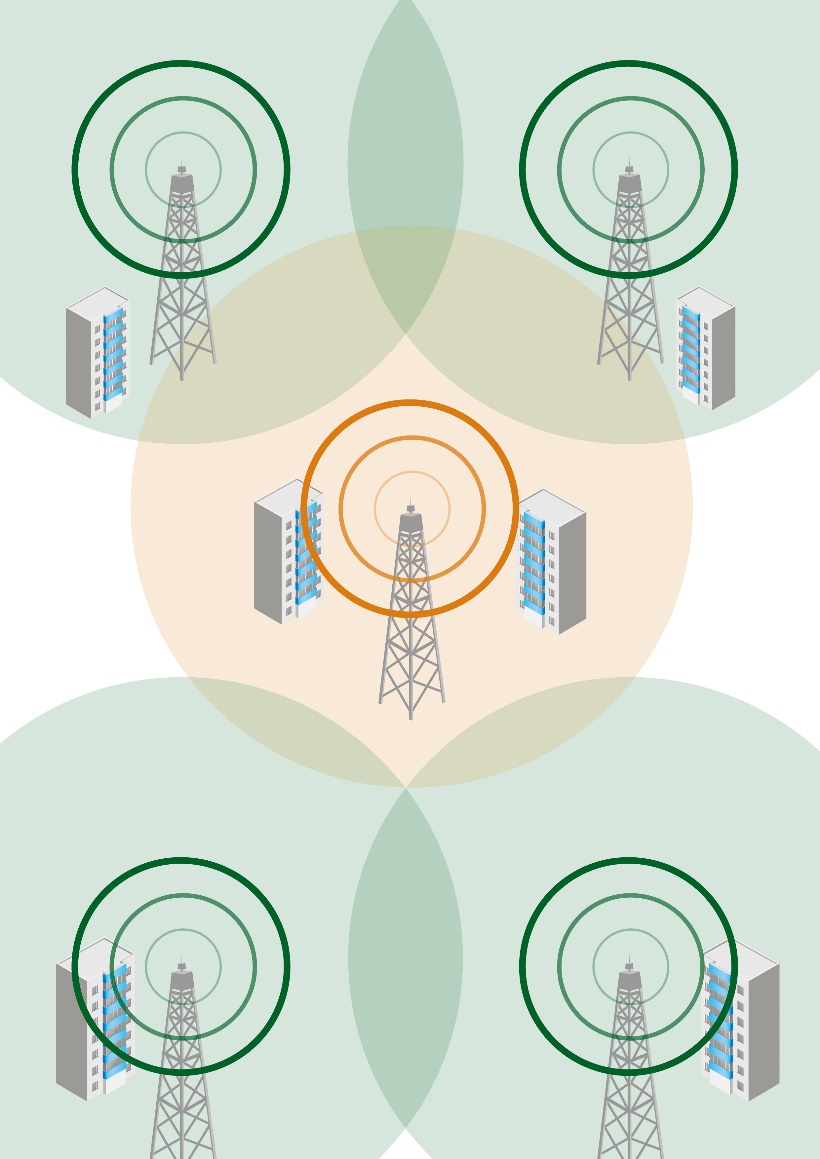 Использование оператора LoRaWAN сети: 

После подтверждения уверенного покрытия на территории расположения узлов учета одним из операторов необходимо заключить договор на передачу данных (с основными операторами Казахстана у компании Декаст уже заключен договор и передача данных будет включена в стоимость поставленного оборудования)
Использование базовых станций LoRaWAN для развертывания собственной локальной сети:

Необходимо приобрести базовые станции LoRaWAN исходя из примерного расчета одна базовая станция от 5 тыс. до 10 тыс. устройств расположенных на расстоянии не более 5 км. Ориентировочная стоимость одной станции 34 тыс. рублей.
При покупке БС в компании Декаст все настройки будет осуществлены при отгрузке оборудования, при покупке БС в другой компании будет необходимо прописать в БС информацию о месте отправки данных (Декаст.Сервисы) и связаться со специалистами компании Декаст, чтобы включить информацию о БС в серверную часть .
12
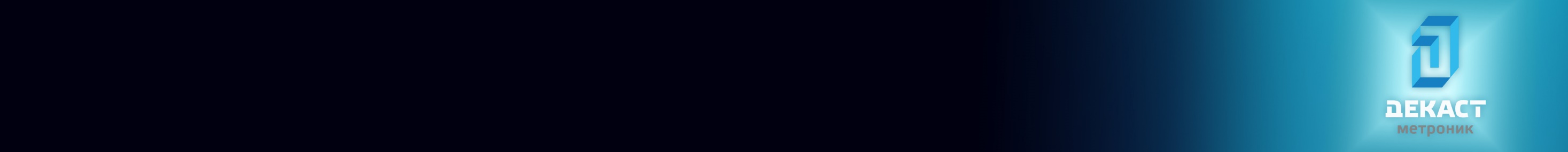 Схема работы «Декаст.Сервисы»
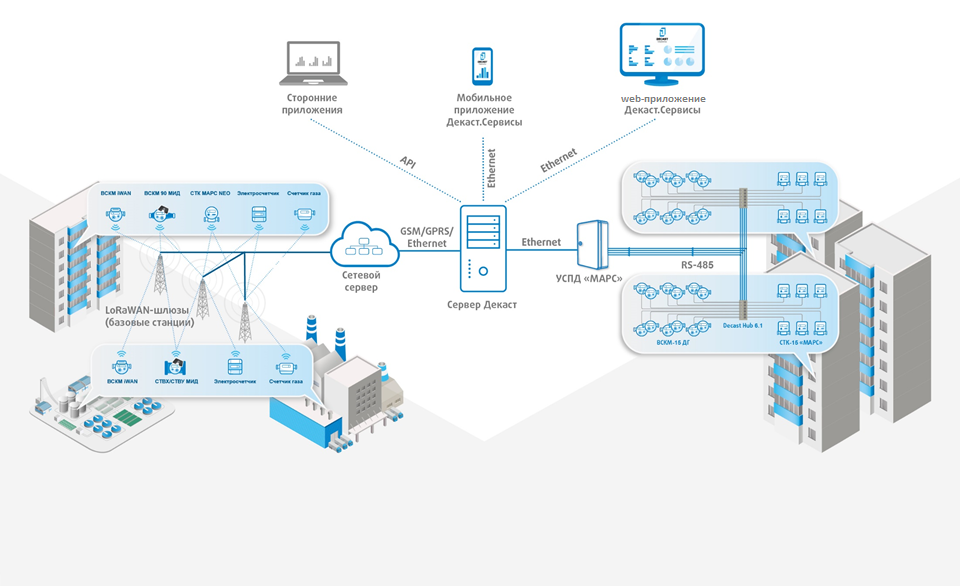 13
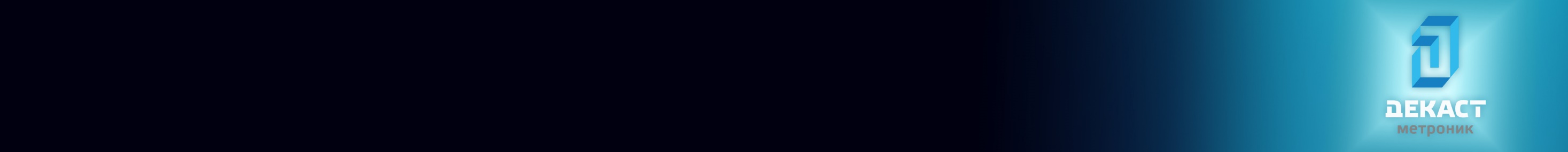 Сервер приложений
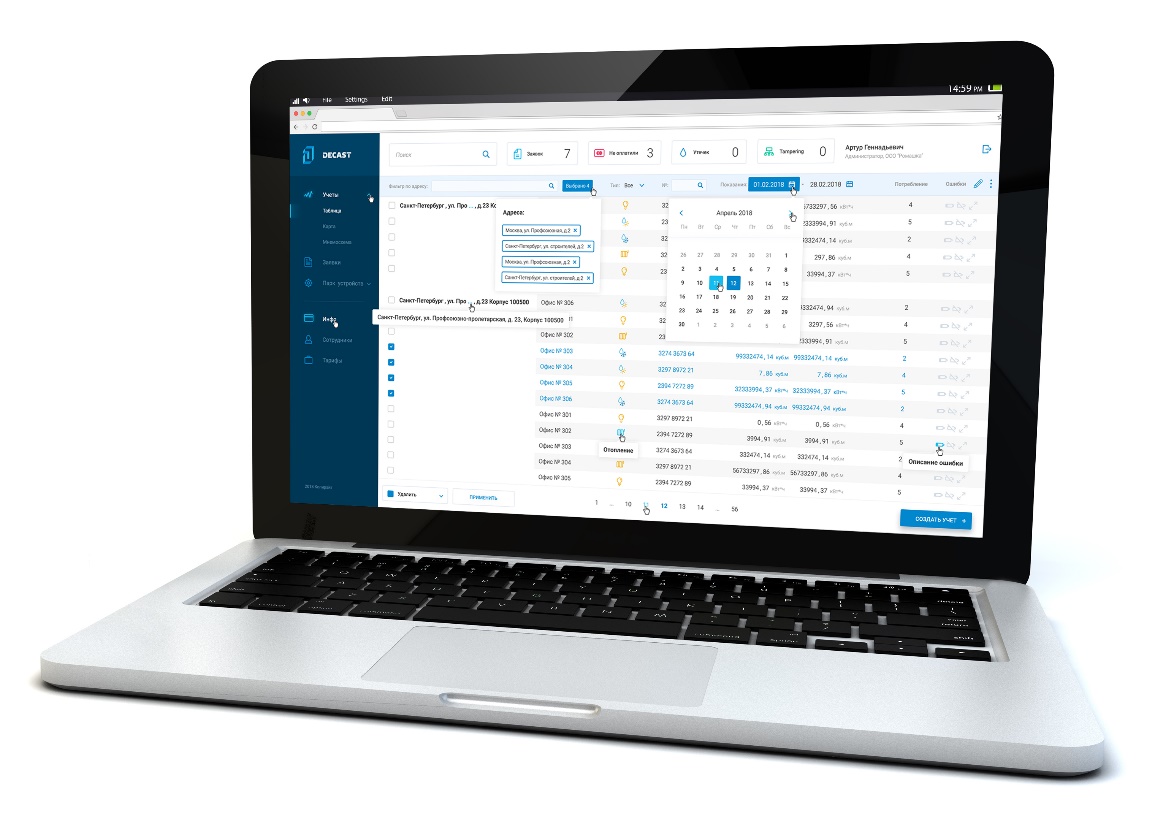 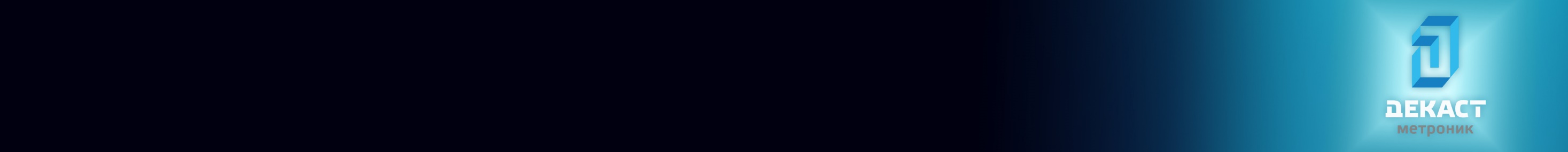 Сервер приложений
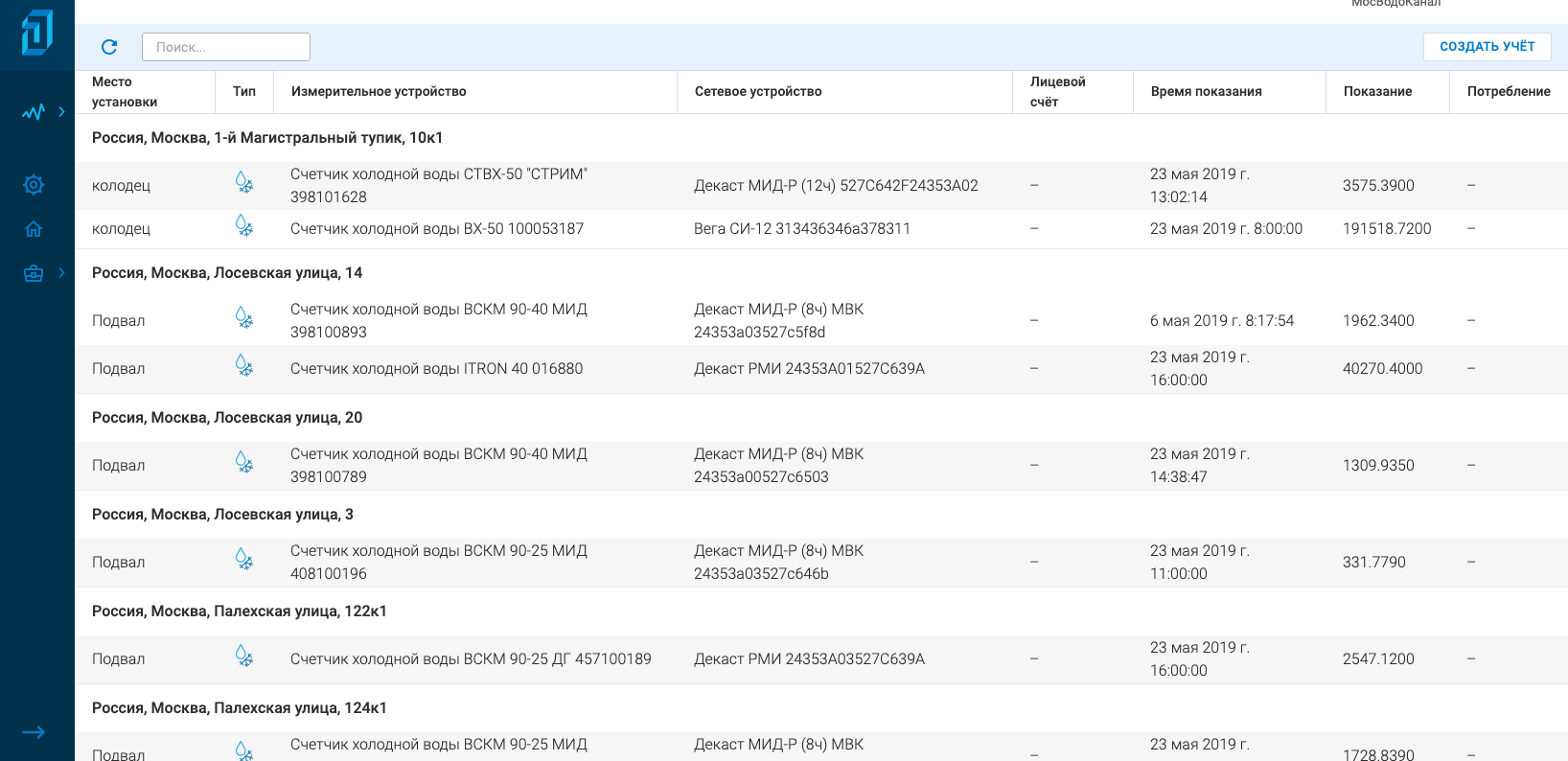 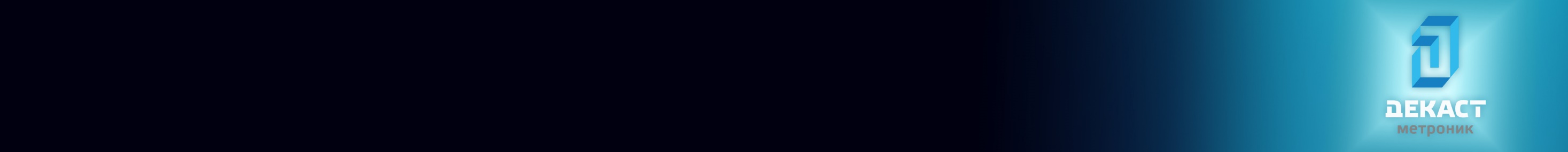 Сервер приложений
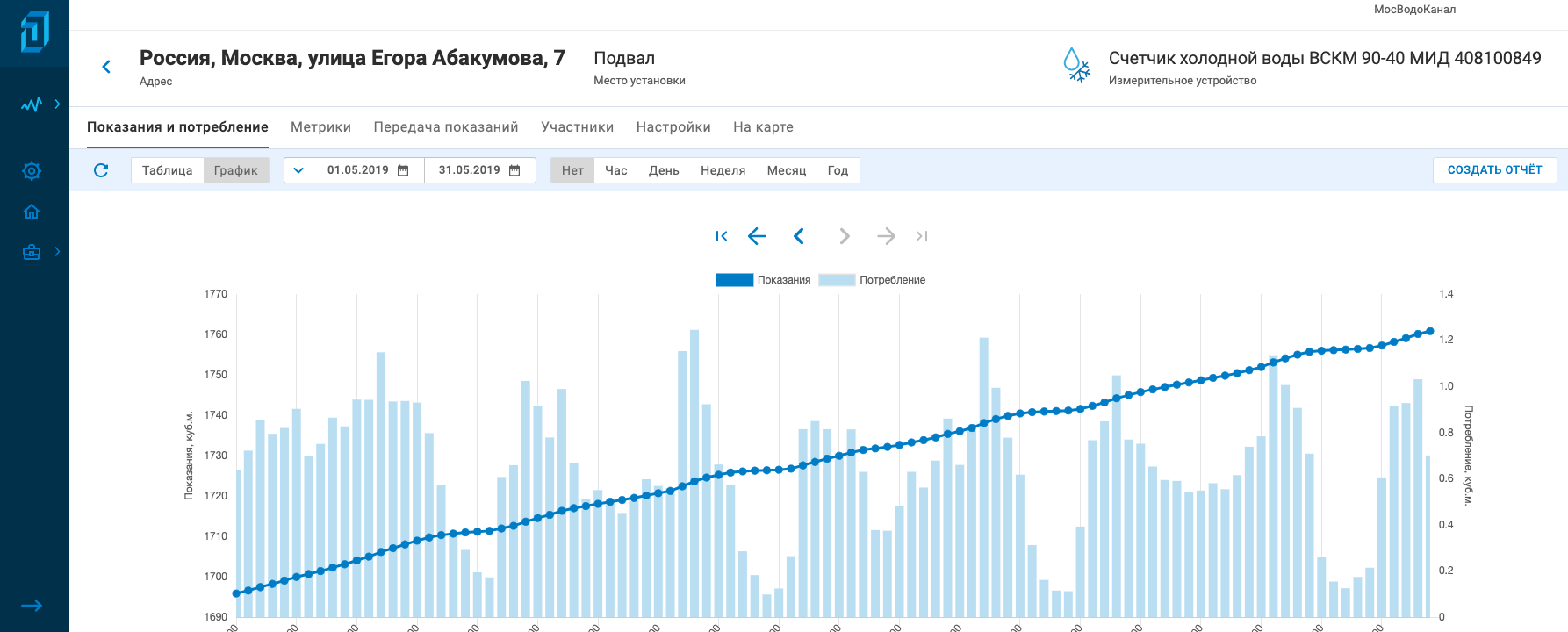 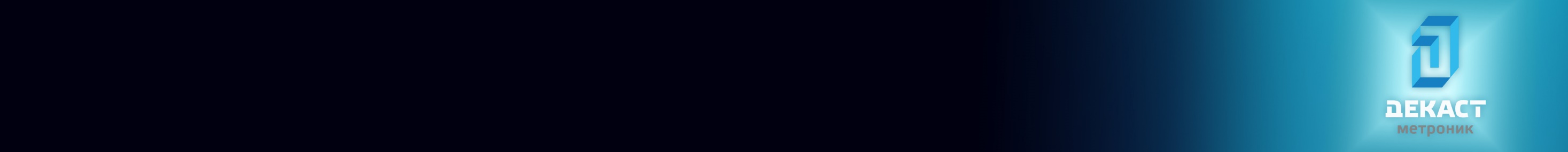 Сервер приложений
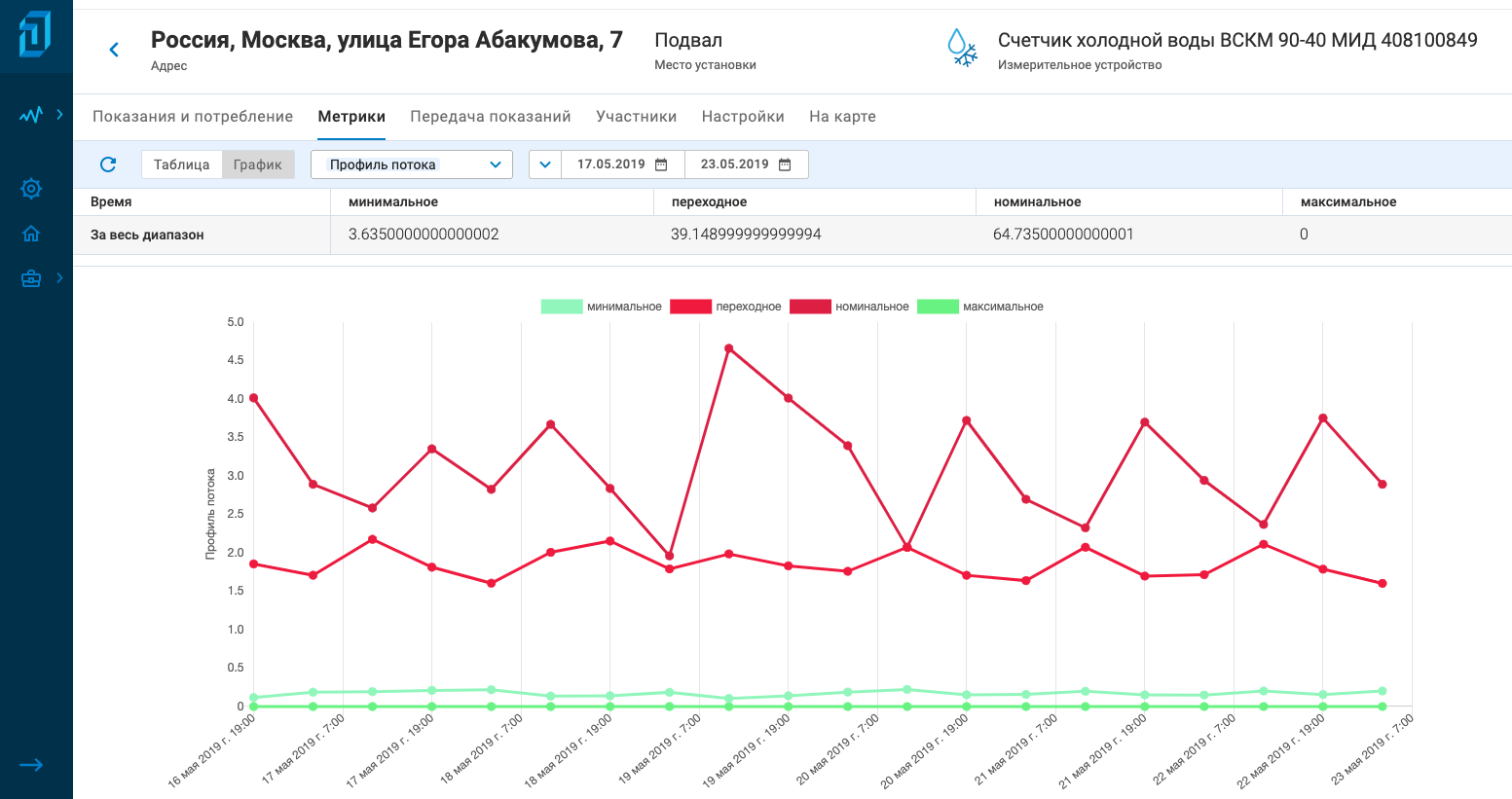 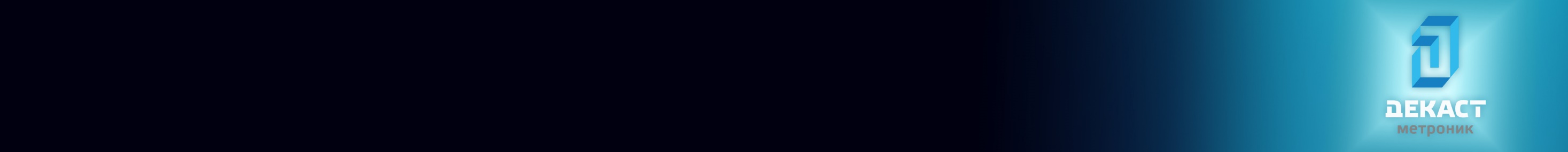 Сервер приложений
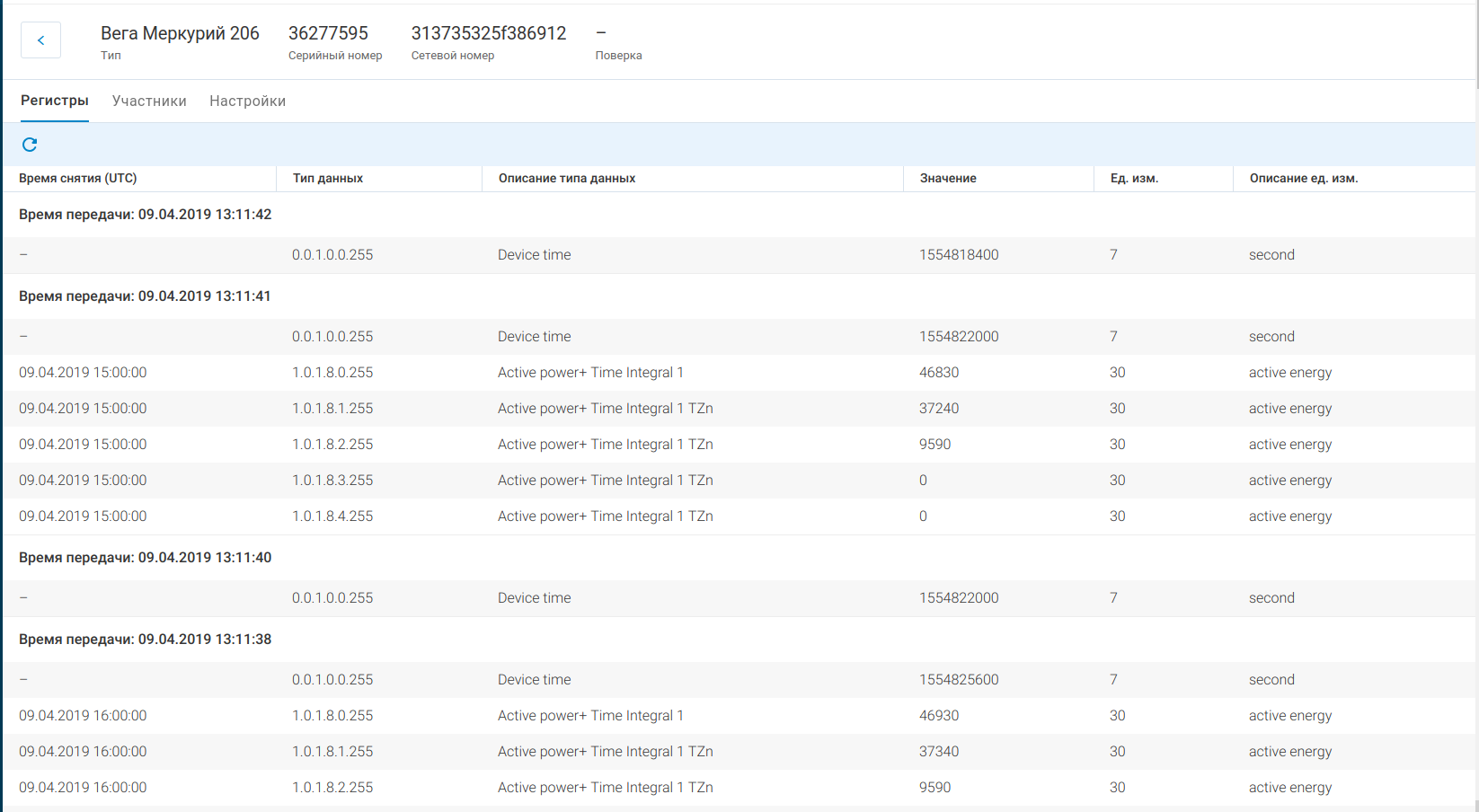 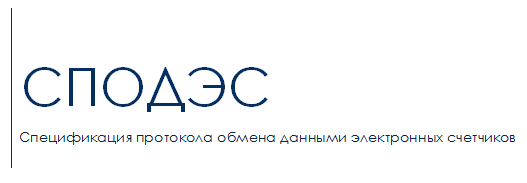 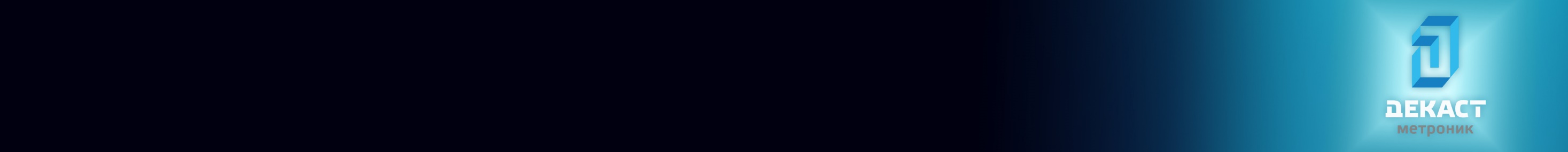 Сервер приложений
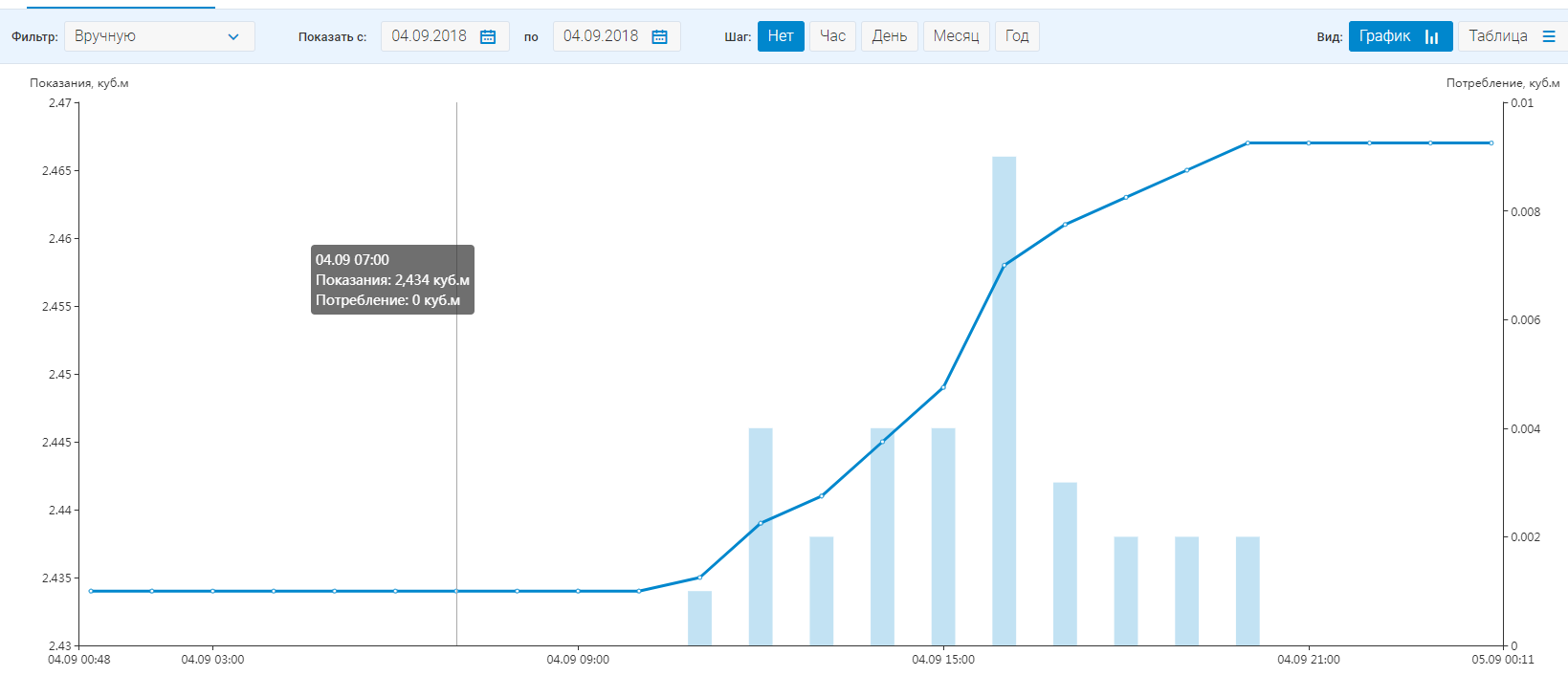 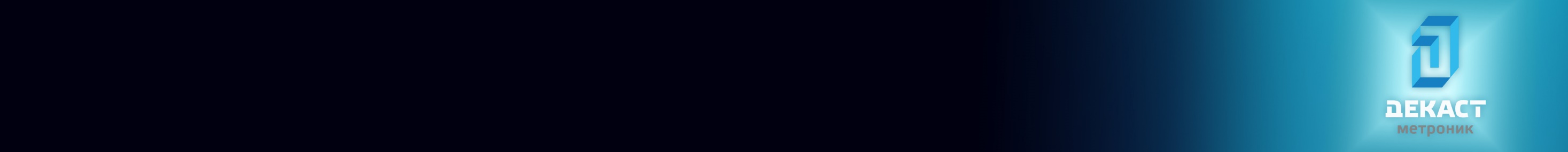 Сервер приложений
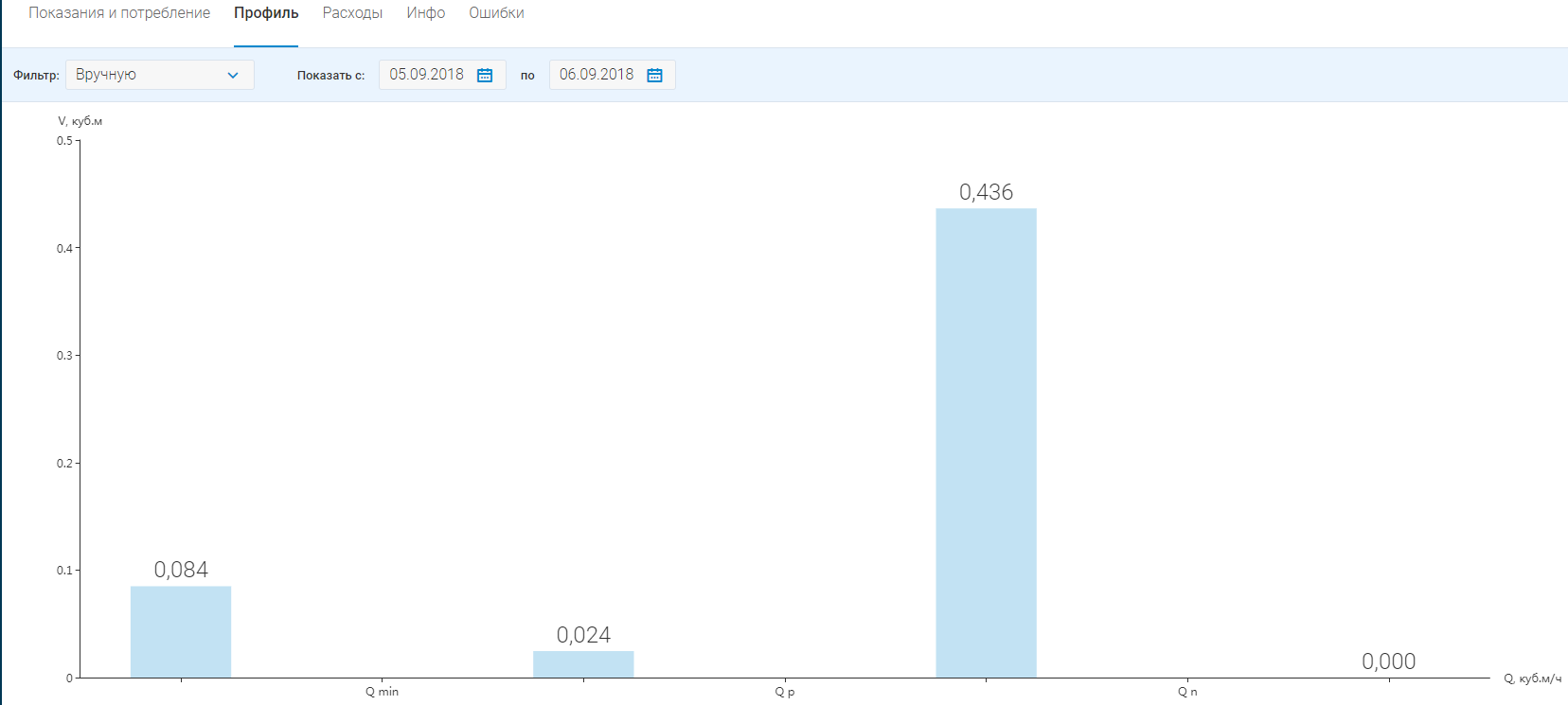 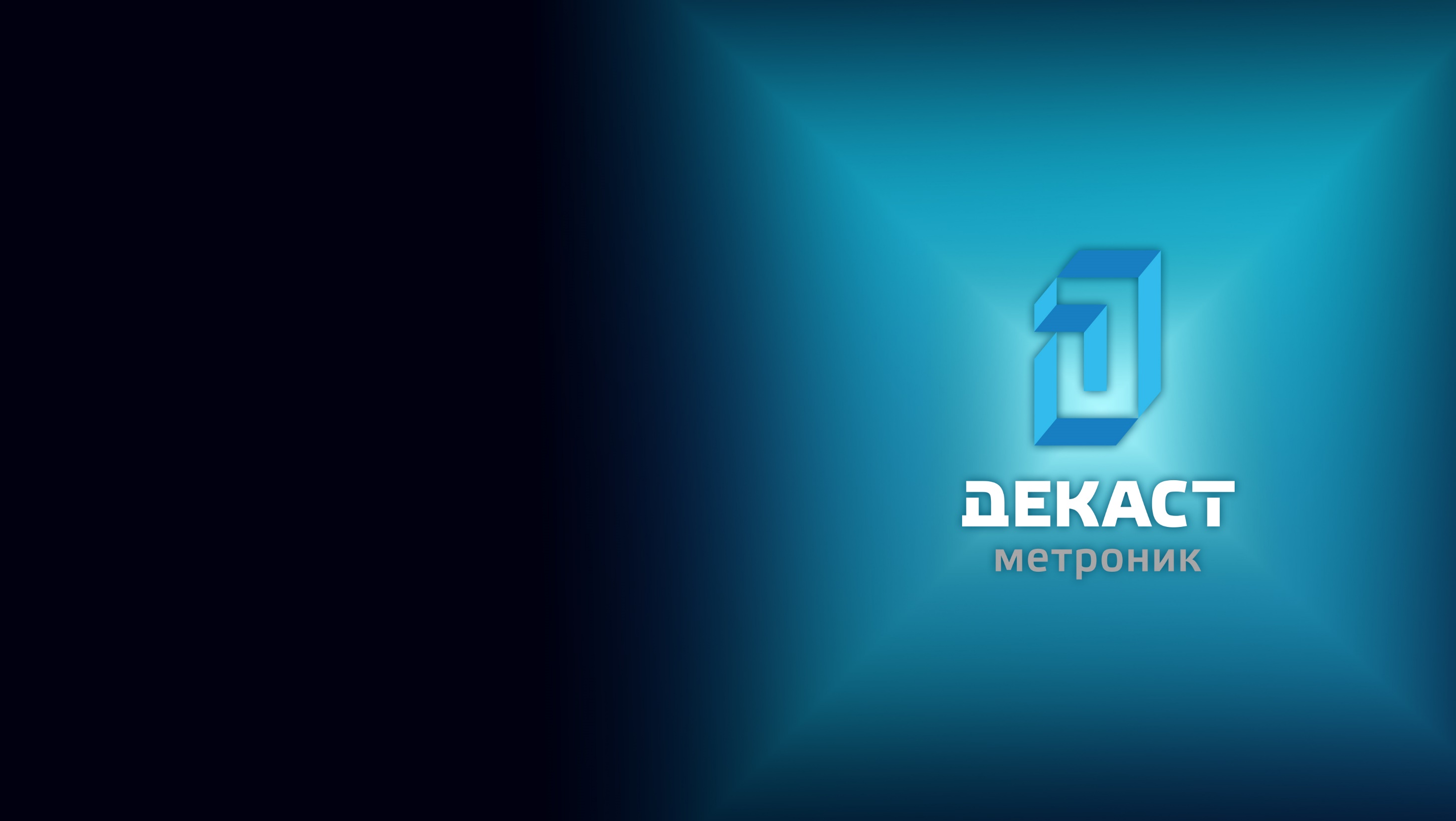 Уже производится и есть в наличии 
на складе в г. Москва
123290, г. Москва, 1-й Магистральный тупик, 10,корп. 1
Тел./Факс: +7 (495) 232-19-30
e-mail: metronic@decast.com
www.decast.com